Figure 1 Study flow chart.
Eur Heart J Qual Care Clin Outcomes, Volume 2, Issue 1, 1 January 2016, Pages 45–51, https://doi.org/10.1093/ehjqcco/qcv025
The content of this slide may be subject to copyright: please see the slide notes for details.
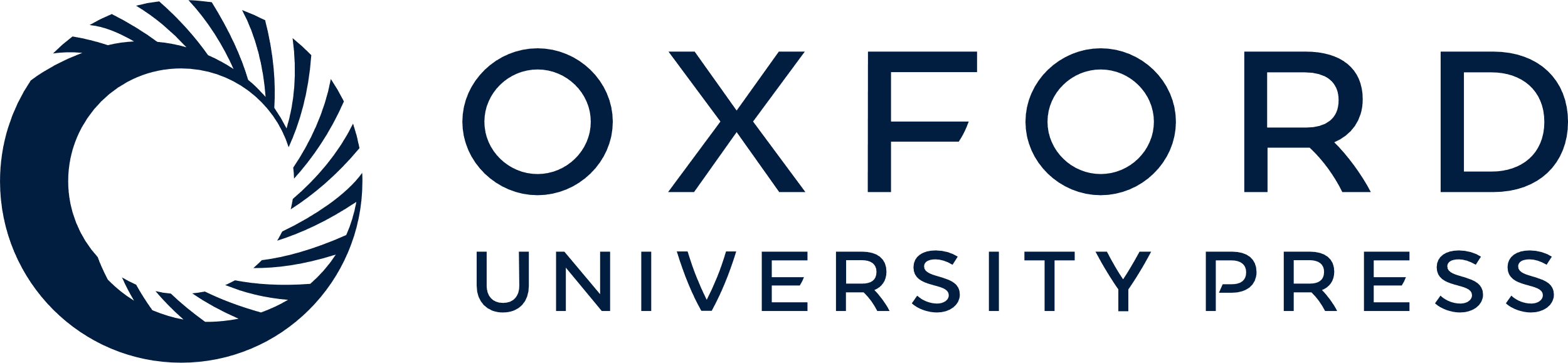 [Speaker Notes: Figure 1 Study flow chart.


Unless provided in the caption above, the following copyright applies to the content of this slide: Published on behalf of the European Society of Cardiology. All rights reserved. © The Author 2015. For permissions please email: journals.permissions@oup.com.]